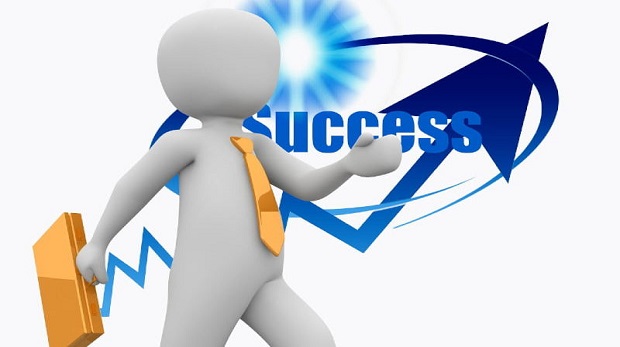 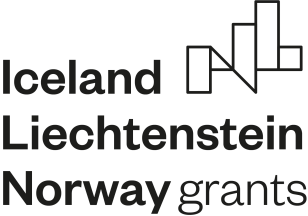 CHCĘ BYĆ PRZEDSIĘBIORCĄ! CHARAKTERYSTYKA FIRMY I ANALIZA SWOT
WEB QUEST JEST PRZEZNACZONY 
DLA KLAS SZKOŁY ŚREDNIEJ I  POLICEALNEJ
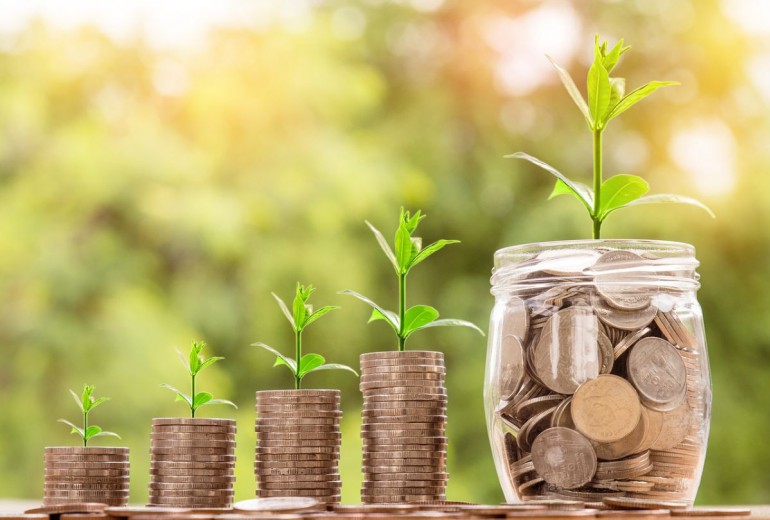 WPROWADZENIE
Witajcie  
Na pewno część z Was marzy o założeniu własnej firmy po ukończeniu szkoły – wspaniały pomysł! 
Sam jesteś dla siebie szefem i możesz realizować się zawodowo!
Jednak aby odnieść sukces, trzeba wziąć pod uwagę wiele czynników prawnych oraz gospodarczych ważnych podczas zakładania i prowadzenia firmy, no i … mieć trochę szczęścia 
WPROWADZENIE
Specjalnie dla Was przygotowałam zadanie, które pomoże Wam dokonać analizy SWOT oraz charakterystyki przedsiębiorstwa, takiej jaka może się Wam przydać w biznesplanie, kiedy naprawdę będziecie zakładać firmę.

Zaczynamy!
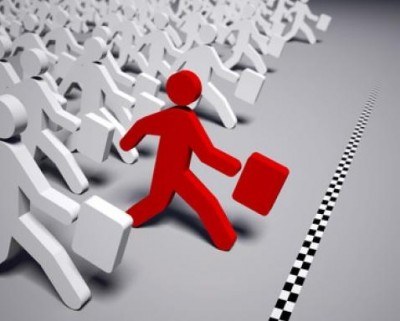 ZADANIE
Waszym zadaniem będzie przygotowanie ogólnej charakterystyki oraz analizy SWOT przedsiębiorstwa w wybranej przez siebie branży (takie, jakie chciałbyś prowadzić w przyszłości).
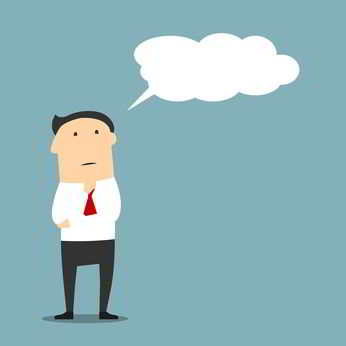 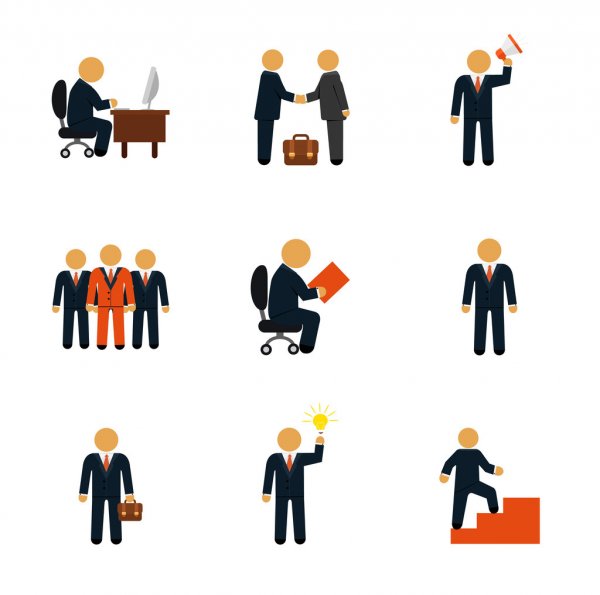 PROCES
W pierwszej kolejności zajmiemy się ogólną charakterystyką planowanego przez Was przedsiębiorstwa. Musi ona zawierać następujące elementy:
1. Nazwę planowanego przedsiębiorstwa;
2. Logo firmy;
3. Informacje o właścicielach firmy – ich imiona i nazwiska, kwalifikacje zawodowe i doświadczenie;
4. Czym będzie zajmować się firma;
5. Lokalizację planowanego przedsiębiorstwa z uzasadnieniem jej wyboru (gdzie i dlaczego właśnie tam chcę prowadzić firmę).
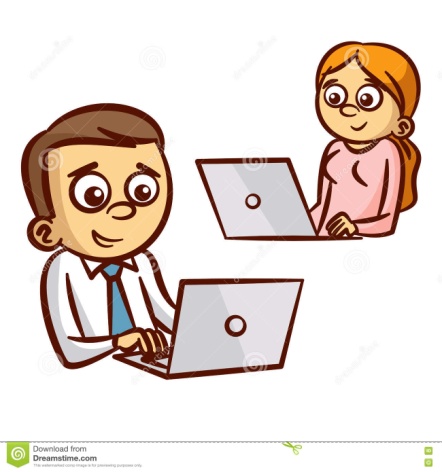 PROCES
Zadanie wykonajcie techniką komputerową w edytorze teksu.
Logo może być wykonane w dowolnym programie graficznym, jaki jest dostępny w Waszej pracowni. 
Logo nie może być skopiowane z zasobów internetowych, lecz w pełni wymyślone przez Was!
Pamiętajcie, że wymienione elementy powinny się znaleźć w Waszej pracy we wskazanej przeze mnie kolejności. 
Zadanie wykonajcie samodzielnie lub w dwuosobowych grupach. 
Szczegółowe informacje na temat wskazanych elementów charakterystyki przedsiębiorstwa znajdziecie w źródłach internetowych – zachęcam do sprawdzenia!
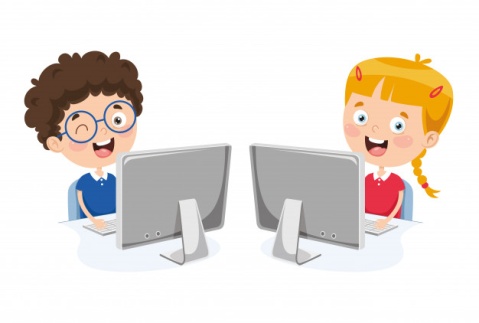 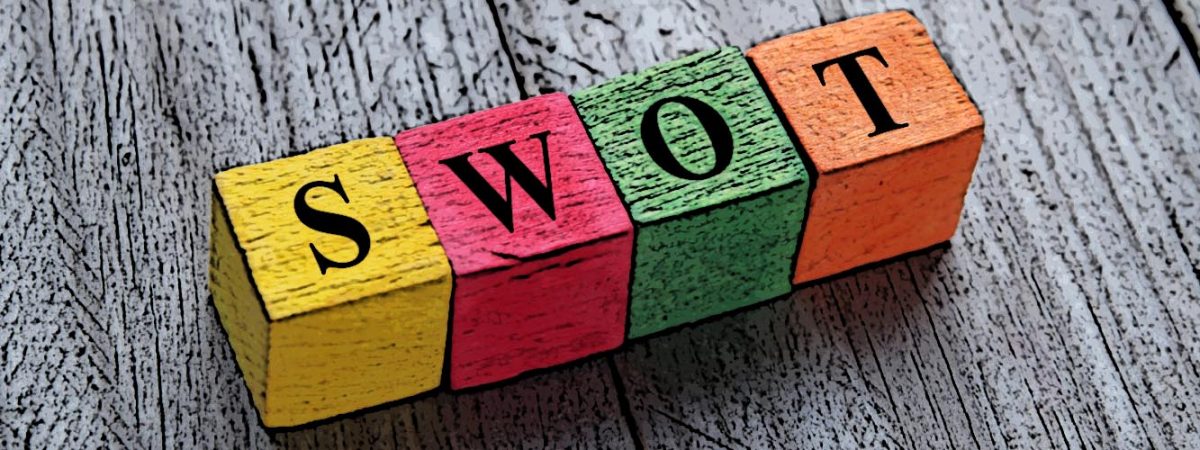 PROCES
Drugim elementem, który należy dołączyć do ogólnej charakterystyki przedsiębiorstwa, jest analiza strategiczna SWOT.
  Zacznijmy od wyjaśnienia, czym jest analiza SWOT? – Odpowiedź na to pytanie wraz z przykładem analizy znajdziecie we wskazanych przeze mnie źródłach internetowych – sprawdźcie.
Na podstawie podanych w materiałach internetowych przykładów, wykonajcie taką analizę dla planowanego przez Was przedsiębiorstwa.
Polecenie wykonajcie również w edytorze teksu, samodzielnie lub w tych samych dwuosobowych grupach.
PROCES
Po dokonaniu analizy SWOT postarajcie się pisemnie odpowiedzieć na pytania dotyczące możliwych wariantów rozwoju Waszej firmy. One także znajdują się w Waszych zasobach internetowych:
Czy w przyszłości firma rozszerzy zakres działalności, czy może wyspecjalizuje się w wąskim zakresie?
Czy firma będzie zwiększać zasięg działania, czy może będzie dążyć do opanowania rynku lokalnego?
Czy firma będzie łączyć się lub nawiązywać współpracę z innymi firmami? Jeżeli tak, to jakie będą to firmy?

Jeżeli nie zrozumieliście któregoś z pytań, poproście o wyjaśnienie nauczyciela.
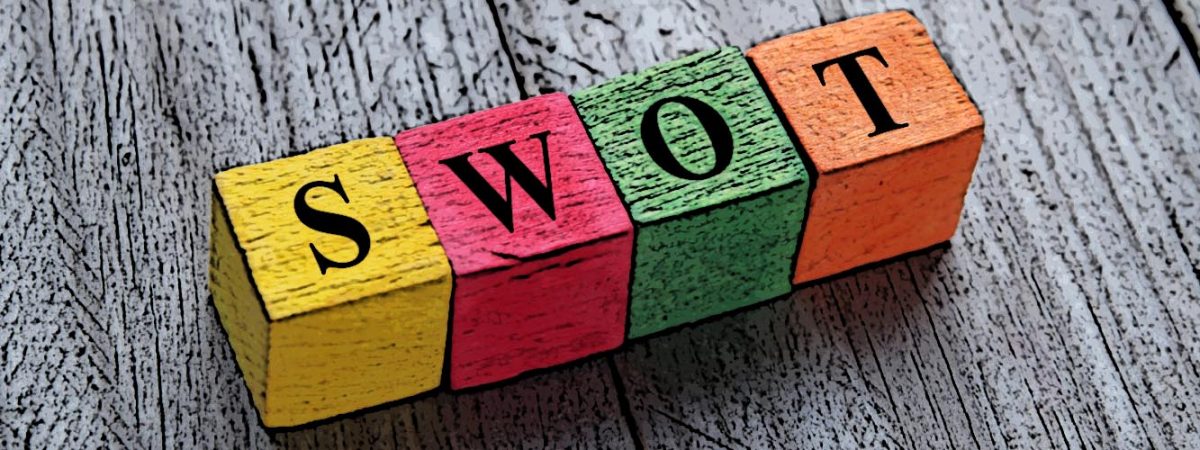 PROCES
Po zakończeniu zadania zaprezentujcie jego efekty na forum klasy. 
Zastanówcie się i wspólnie porównajcie, które elementy zadania były dla Was najtrudniejsze do wykonania, a które najłatwiejsze i dlaczego?
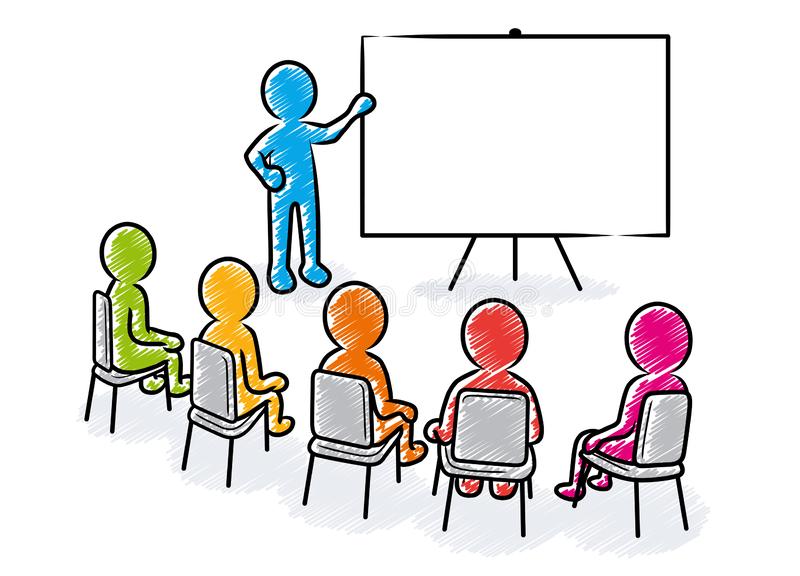 ŹRÓDŁA
https://interviewme.pl/blog/analiza-swot
https://logomaster.ai/pl/app/proposals
https://www.whiteart.pl/projektowanie-logo
http://www.podrecznik.edugate.pl/5-przedsiebiorstwo/5-8-moj-biznesplan/
https://www.iso.org.pl/uslugi-zarzadzania/wdrazanie-systemow/zarzadzanie-strategiczne/analiza-swot/
https://planujbiznes.pl/analiza-swot/
https://www.niepoddawajsie.pl/jak-napisac-biznesplan/
https://questus.pl/blog/analiza-swot-na-czym-polega-i-kiedy-ja-stosowac/
https://klosinski.net/jak-zrobic-dobre-logo-firmy/
Ewaluacja
Ewaluacja
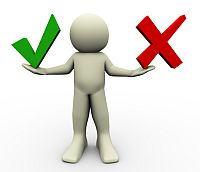 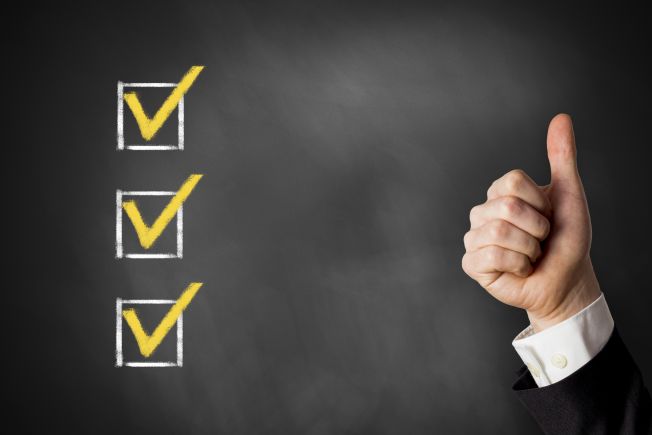 KONKLUZJE I WNIOSKI
Jakie korzyści osiągnęliście z realizacji tego projektu?
Mogliście w praktyce zastosować Waszą wiedzę i umiejętności. 
Mogliście wcielić się w rolę przedsiębiorcy wykonującego poważne analizy strategiczne swojej firmy.
Mogliście w ciekawy sposób utrwalić Waszą wiedzę.
Nauczyliście się wykorzystywać Internet jako źródło informacji.
Nauczyliście się opracowywać informacje w różnych formach.
Mogliście Waszą pracę zaprezentować na forum klasy i podzielić się swoją wiedzą i umiejętnościami.
Warto było……  prawda? 





Do zobaczenia w kolejnym projekcie…
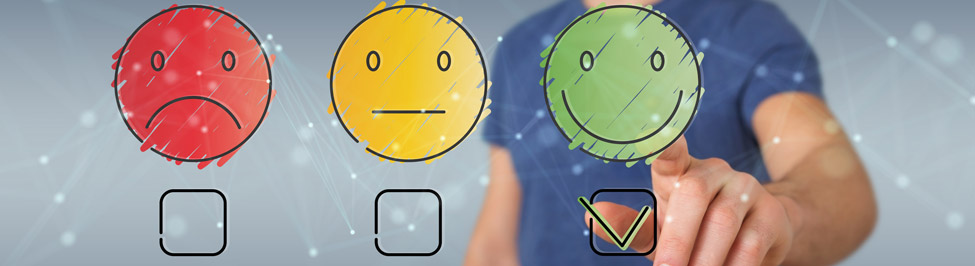 PORADNIK DLA NAUCZYCIELA
Poszczególne zadania mogą być wykonywane samodzielnie lub w małych grupach, według decyzji nauczyciela, który najlepiej zna możliwości swoich uczniów, ich umiejętności, zainteresowania…
Nauczyciel  powinien dokładnie przeanalizować treści wspólnie z uczniami, aż do momentu ich zrozumienia przez uczniów. Powinien jednak bardziej służyć im pomocą, radą, wyjaśnieniami, a nie gotowymi rozwiązaniami. Taka metoda będzie dobrą formą wdrażania samodzielności.
Czas na realizację projektu powinien być dostosowany do możliwości uczniów. Nie jest z góry narzucony.
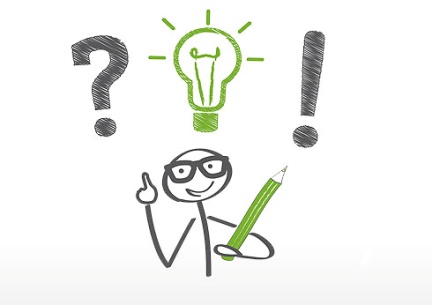 Projekt „Innowacyjne narzędzia w edukacji zawodowej dla niesłyszących” korzysta z dofinansowania otrzymanego od Islandii, Liechtensteinu i Norwegii w ramach funduszy EOG.